The Adult ASAM Criteria 4th Edition
October 7, 2024
1
Introduction of panel members
Amy Dura (she/her)
Substance Use and Overdose Response Supervisor
Yvonne Keller (she/her)
Fee-for-Service Behavioral Health Program Manager
Linda Barker (she/her)
Medication Assisted Treatment Project Director
Chloé Wilkins (she/her)
Youth & Young Adult Substance Use Disorder Services
Amanda Lewis (she/her)
Youth Substance Use Disorder, Co-occurring Services
2
Workshop objectives
Training opportunities
Timeline update
Draft adolescent continuum of care
Funding
Hear from you
3
What is ASAM criteria
4
ASAM criteria highlights
5
6
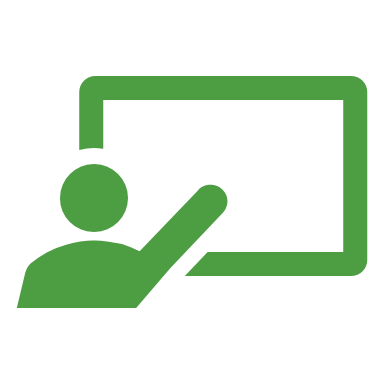 Training opportunities
7
ASAM trainings are offered in three tiers
8
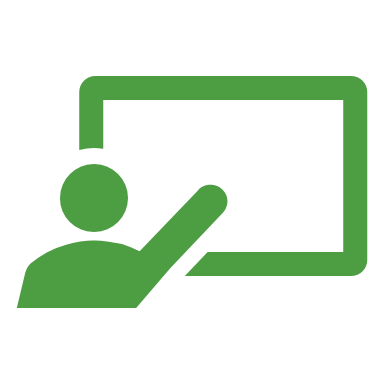 How to register and learn more about training
9
ASAM criteria update timeline
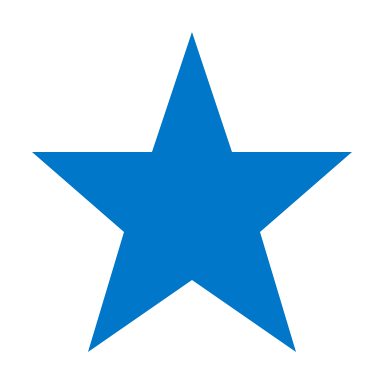 = Milestone date
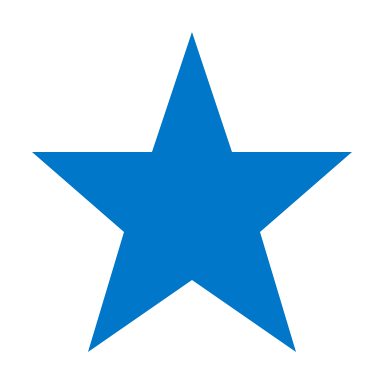 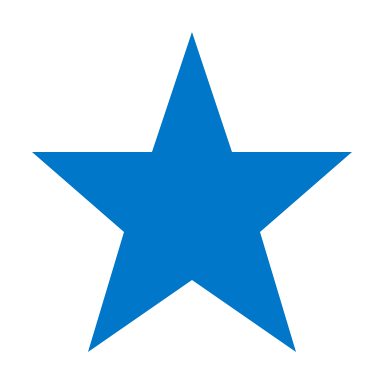 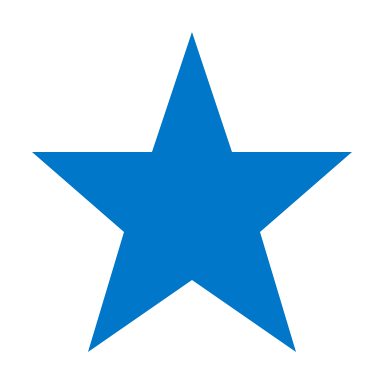 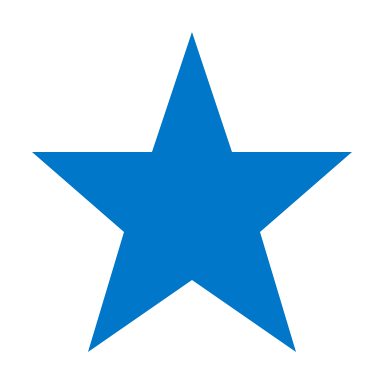 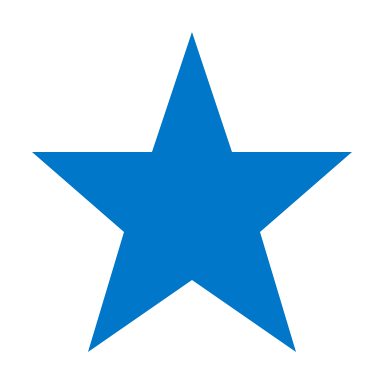 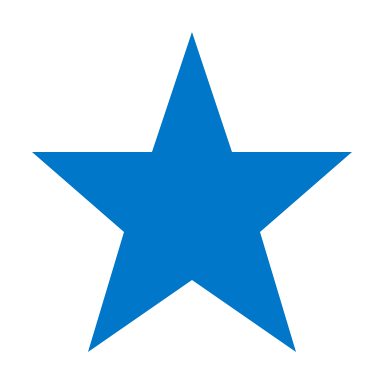 HCA 82-0616 (10/24)
The ASAM criteria continuum of care: Adolescent
Note: This represents a current DRAFT. Standards are still in development
11
Adolescent & Transition Age Youth, ASAM criteria public comment period
ASAM is seeking input from diverse stakeholders on the standards for the Adolescent and Transition Age Youth Volume of the 4th Edition of The ASAM Criteria®. 
Feedback received during the public comment period will be instrumental in refining the standards and decision rules of the Adolescent and Transition Age Youth Volume. 
Please note that your comments may be made public. Please share this request for comments with others who may be interested to help us obtain broad feedback.
This document outlines the draft standards for adolescent volume, including the following: 
Assessment and Treatment Planning Standards 
The Adolescent Continuum of Care
Adolescent Level of Care Standards
Public Comment closes November 15, 2024
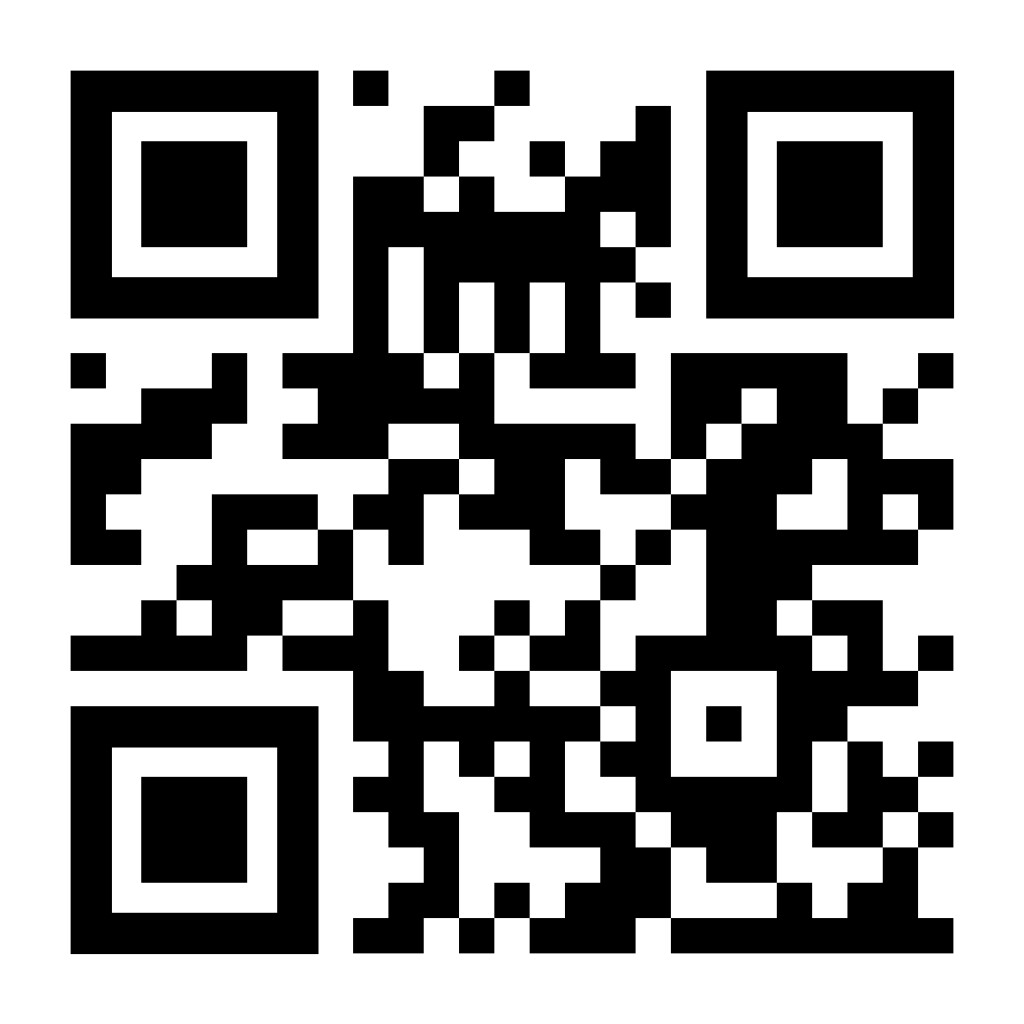 12
Funding to support ASAM 4 new levels of care
13
Provider discussion
Provider Feedback & Experience
Barriers to implementation?
What is working? 
How do you want us to share information? 
Structuring future listening sessions, what does this look like?
14
Thank you
Please direct questions to: SUDdbhrproviderhelp@hca.wa.gov
15